Pre-trained Summarization Models of Structured Datasets for Cardinality Estimation
Yao Lu, Srikanth Kandula, Arnd Christian Konig, Surajit Chaudhuri
Microsoft Research

VLDB 2022
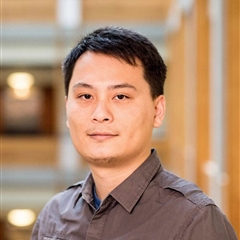 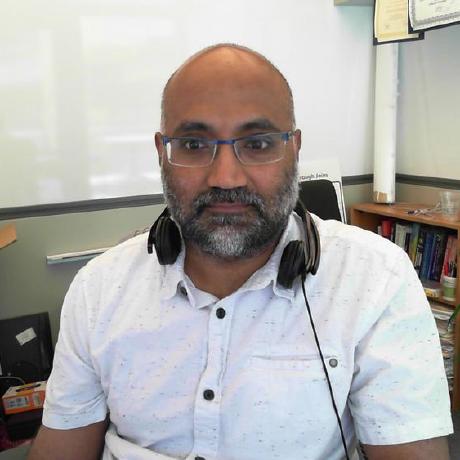 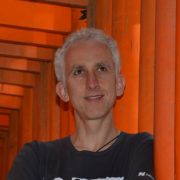 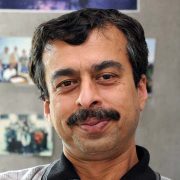 1
Cardinality Estimation (CE) is a key task in QO
Test time
Query 
predicates
Dataset / Workload
Training
Model
Cardinality
Recent ML-enhanced CE solutions train a model
Per dataset: Naru (VLDB 20), DeepDB (VLDB 20), FLAT, NeuroCard(VLDB 21).
Per workload: MSCN (CIDR 18), LM (VLDB 19, 20), CLEO (SIGMOD 20).

Often: Take hours to collect data, compute labels & train models. 
             Re-train when dataset/workload changes.
2
Cardinality Estimation (CE) is a key task in QO
Goals for ML-enhanced CE:

Small building latency per dataset/workload

Adapts to changes quickly.

Sub-ms latency per CE call. 

High accuracy.
AI in the last decades: shifts to pre-trained models
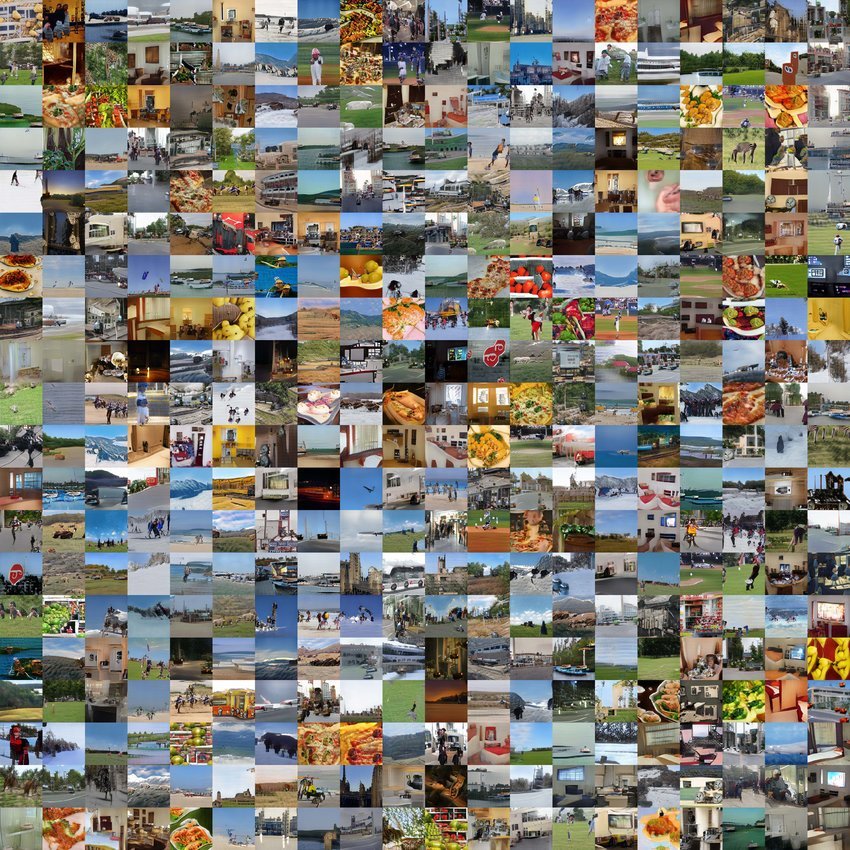 Object detection: per dataset model 
MSRC dataset (2005): 240 images, 9 object classes
PASCAL VOC Challenge (2005-2012): Ks images, 10s classes

Pre-training on large dataset
(Deep) models: AlexNet (2013), ResNet (2015), MobileNet (2018),...
Dataset: LabelMe (50K), ImageNet (14M), MS COCO (33M),…

Pre-training for structured data?
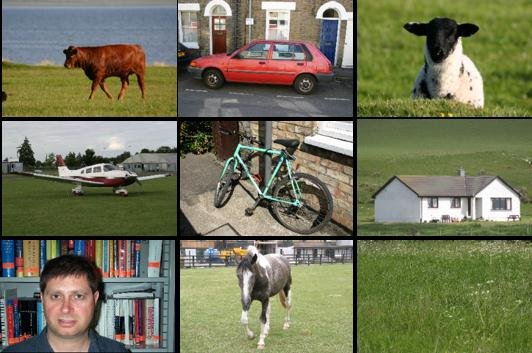 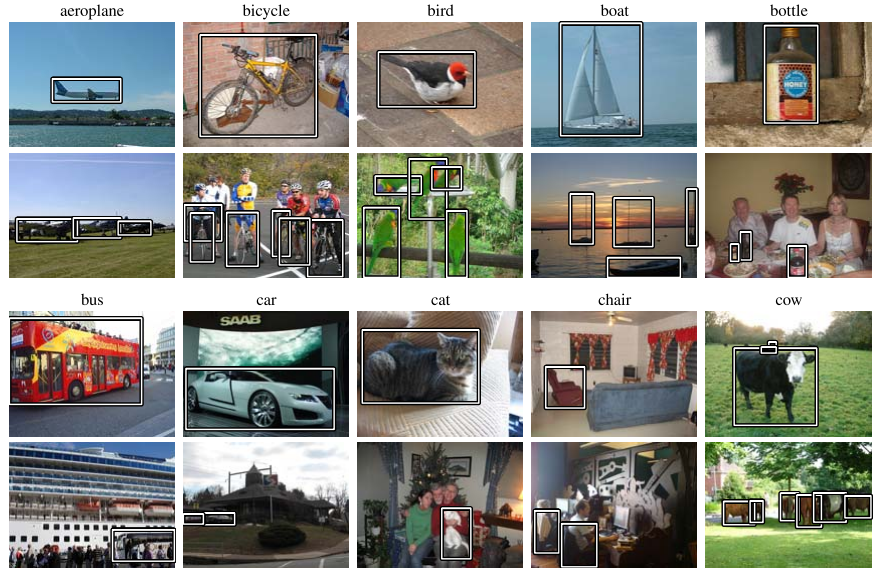 Move costs to pre-training 
& learn common patterns.
4
What to learn in pre-training?
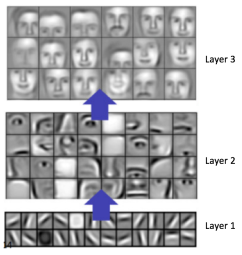 Images and text have common patterns

Accurate CE depends on:
Frequency distribution & correlation 
    patterns in structured datasets. 

Example
(L_ commitdate, L_ shipdate, L_receiptdate)
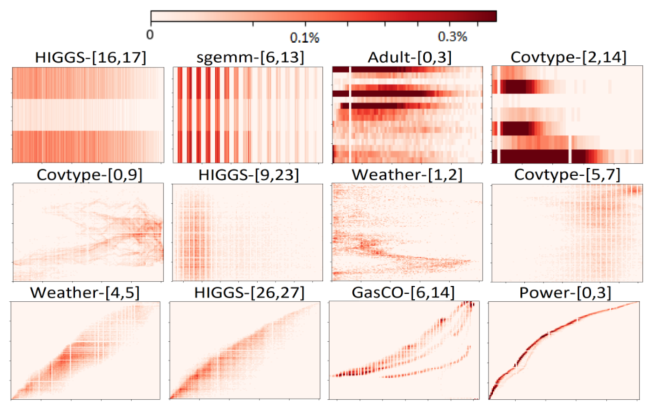 Summary
CE
Shipdate > 10/30/2010 Predicate
5
Pretrained models for structured data?
Pre-training stage (offline)
Table 
encoding 
model
CE
model
CE 
Label
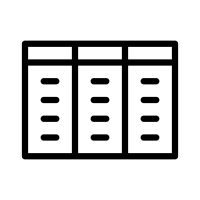 Embedding
(summary)
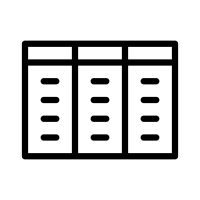 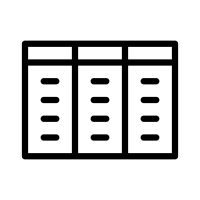 Training 
corpus
6
Pretrained models for structured data?
Building stage
Table 
encoding 
model
CE
model
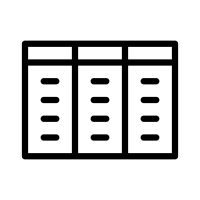 New table w/ 
arbitrary schema
Embedding
(summary)
Use the models off-the-shelf
No per dataset/workload training
Small building latency
7
Pretrained models for structured data?
Querying stage (CE)
Table 
encoding 
model
CE
model
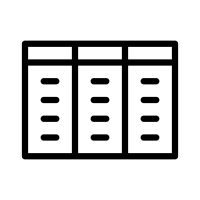 Prediction
New table w/ 
arbitrary schema
Embedding
(summary)
Query 
predicate
Use the models off-the-shelf
No per dataset/workload training
Small building and
Analogy: learning to “sketch” from data 
Related work: sketches, multi-dim histograms
More compact summaries & broader output functions
query latency @ high accuracy
8
Challenge in encoding structured data
9
Iris for structured dataset summarization & CE
Key ideas & contributions
Decompose into low-dim sub-relations
New quantization scheme.

Pre-trained summarization & CE models 
Linearly mergeable & updatable summaries.

Model inference only.
Use simple models & SIMD.
Goals & Challenges
High-dim & arbitrary schema

Accuracy & latency
No per dataset training
Quickly adapt to changes

Small building & query latency
High accuracy
Train a small 
# of models
Adapting Deep 
Sets (M. Zaheer 
et al. NeurIPS17)
(empirical)
10
Summarization & CE pipeline
Columnsets   Corr. score     Bag of summaries
(Col2)                -
(Col3, Col4)     0.30
(Col1, Col4)     0.01
…
Histogram
Iris summary 
Sparse repr.
…
Pre-proc
Encoding
CORDS.
Card. Estimator
Result
Table w/ 
arbitrary schema
Query (Col1,3,4)
Decompose into low-dim sub-relations using CORDS [Ilyas et al. SIGMOD 04].
Given a storage budget for summarization:
Summarize only “important” sub-relations: high correlation score & #DV.
Choose summarization techniques including pre-trained models.
To answer a CE query, 
Assemble results from a bag of summaries.
Scope of tables & queries
Inputs: cat. / real columns from a single table/relation.
Predicates: conjunction of point & range checks.
11
Iris models: conditional auto-encoder
..
Encoder
Row embeddings
Pre-trained 
encoding 
model
..
Element-
wise add
Normalize
…
…
..
..
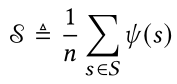 Summary
Example: Add a row
Mergeability & updatability: 
Add row
Delete row
Update row
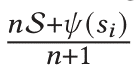 Summ. of r.
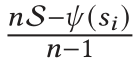 New summ.
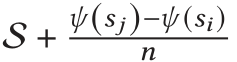 Prev summ.
12
Iris models: conditional auto-encoder
..
Encoder
Row embeddings
..
Element-
wise add
Normalize
…
…
..
..
Decoder
..
Element-
wise product
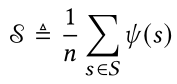 Summary
CE
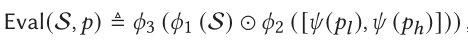 13
Pre-training strategies
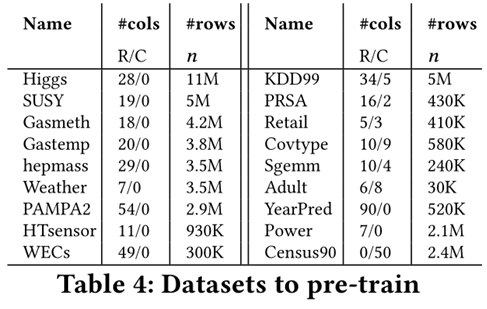 Follow AI pre-training to:

Use a large corpus of datasets

Augment/Enrich the frequency & correlation
    patterns for better training variety.



One-time pre-training w/ 10s of Ks of datasets on 4 x NVidia V100 GPUs, 1 day.
14
Experiments
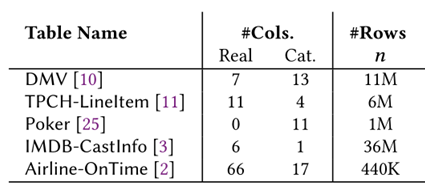 Table 5: Unseen datasets for testing
15
Accuracy @ different storage budgets
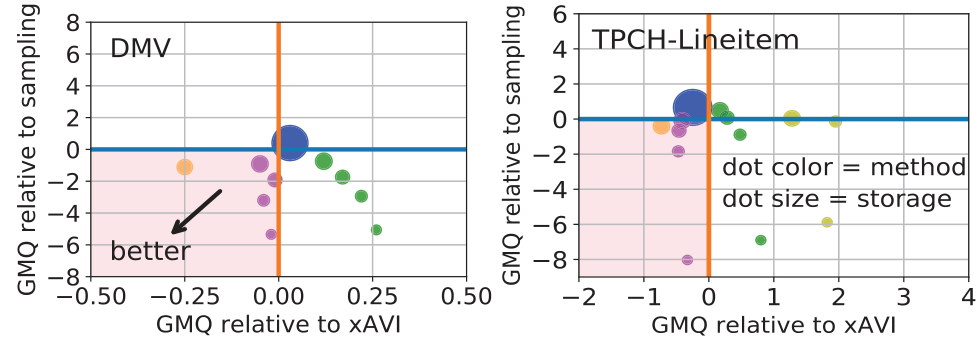 Iris provides similar or better accuracy
  @0.5, 1x storage budget
16
[Speaker Notes: Some ML models require very large storage budget in MBs, and with that budget simple baselines are already very good in terms of accuracy.]
Latency @ different storage budgets
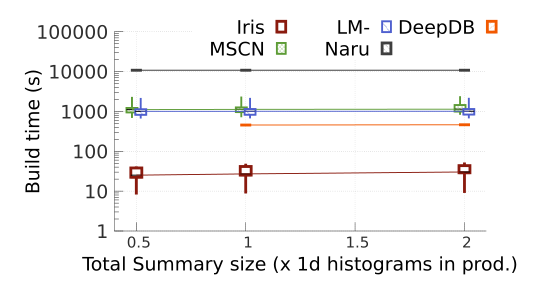 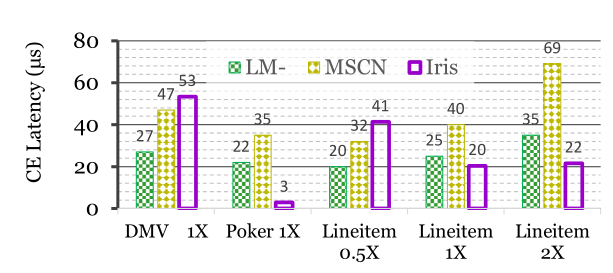 )
*All baselines use SIMD.
Iris: 1-2 orders of magnitude faster for construction.
Iris: CE per query in sub-milliseconds.
17
Conclusions
Common frequency & correlation patterns in structured datasets 
Exist & can be learned in pre-training.
Can be applied to answer CE queries in unseen datasets.

Pre-training on ~20 datasets. One time cost: ~1 day on 4 GPUs

CE results on 5 single table datasets, 
Up to 100x faster to build than per-dataset/workload models.
Answers a CE query in sub-millisecond.
Similar or better accuracy than sampling, SQL server histograms and CE models @ similar storage.
Summaries can be incrementally built/updated.

Code, datasets, models can be found at http://yao.lu/iris
18